TERM 1 due 24th October - Year 9 History Independent Practice tasks: Nazi Germany
You need to complete 6 points worth of homework by 24th of October.

Your teacher will check your homework every Orange week to see how many point you have earnt so far!
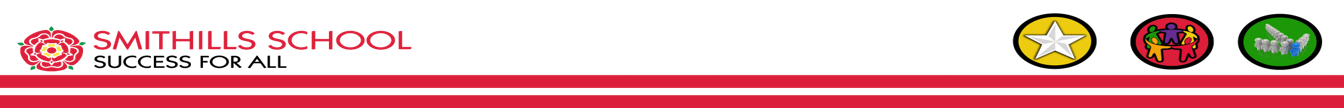 Useful websites – if you are reading this as a PDF, if you type the key phrases into google they should come up
Nazi Party: Definition, Hitler & Facts - HISTORY
The Police State - Life in Nazi Germany, 1933-1939
Employment and living standards - Life in Nazi Germany, 1933-1939 -
Life In Nazi Germany: 33 Everyday Scenes Of Ordinary Citizens (allthatsinteresting.com)
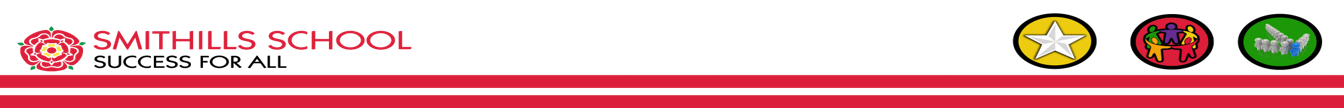